Peran  Bidan Dalam Konteks Nasional dan Global
NASRAYANTI NURDIN,SST.,M.Keb
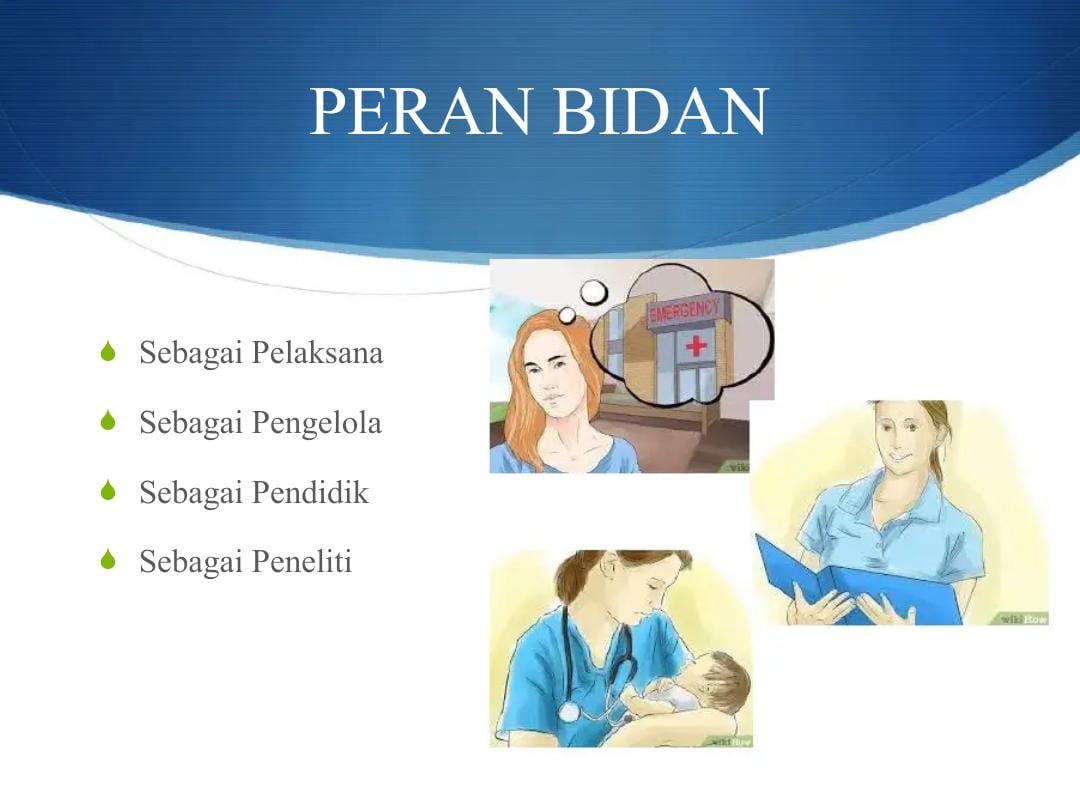 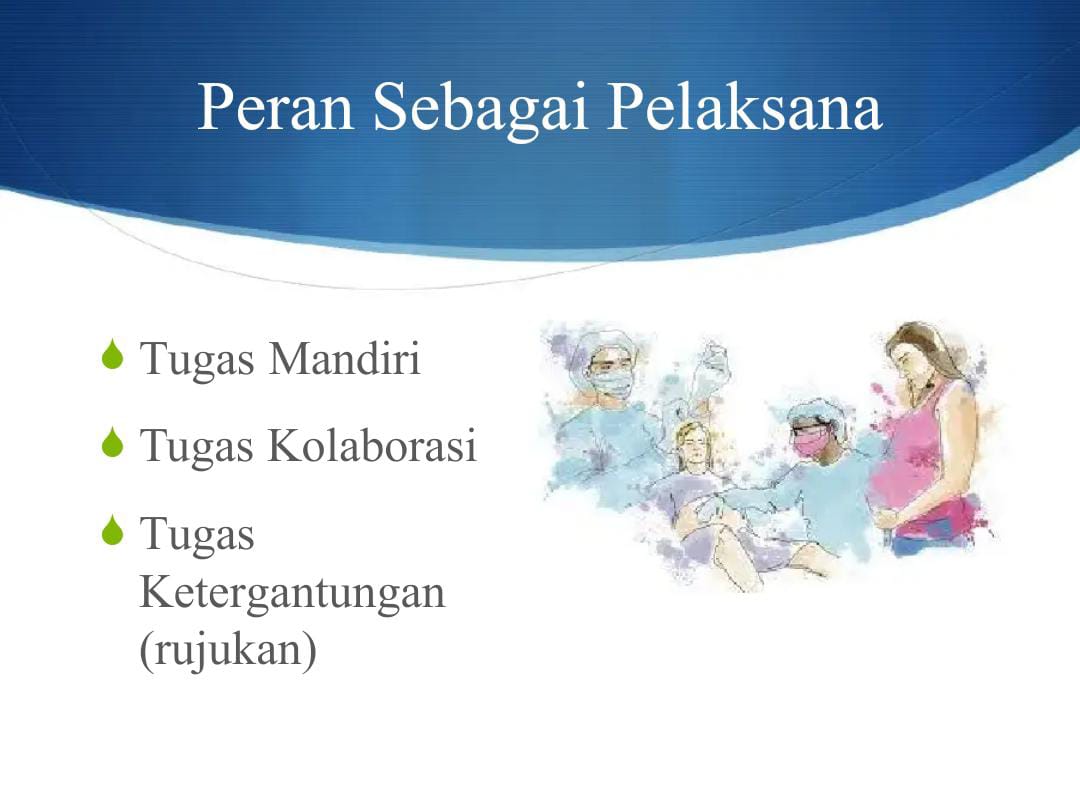 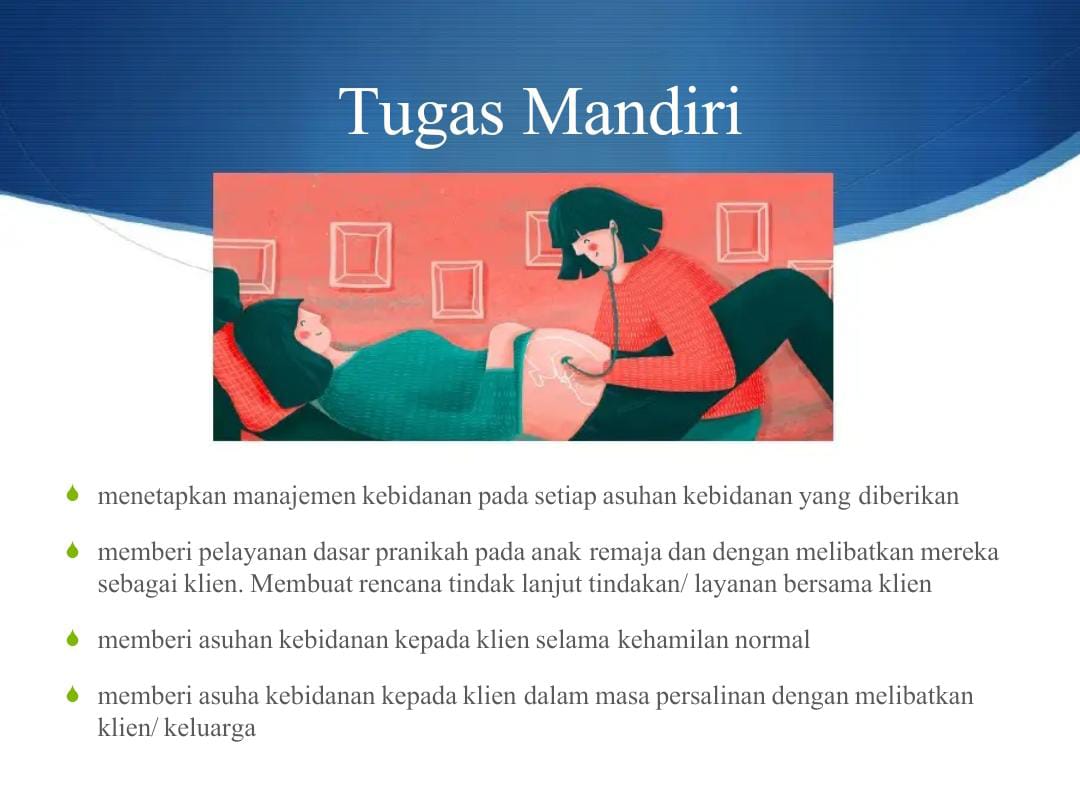 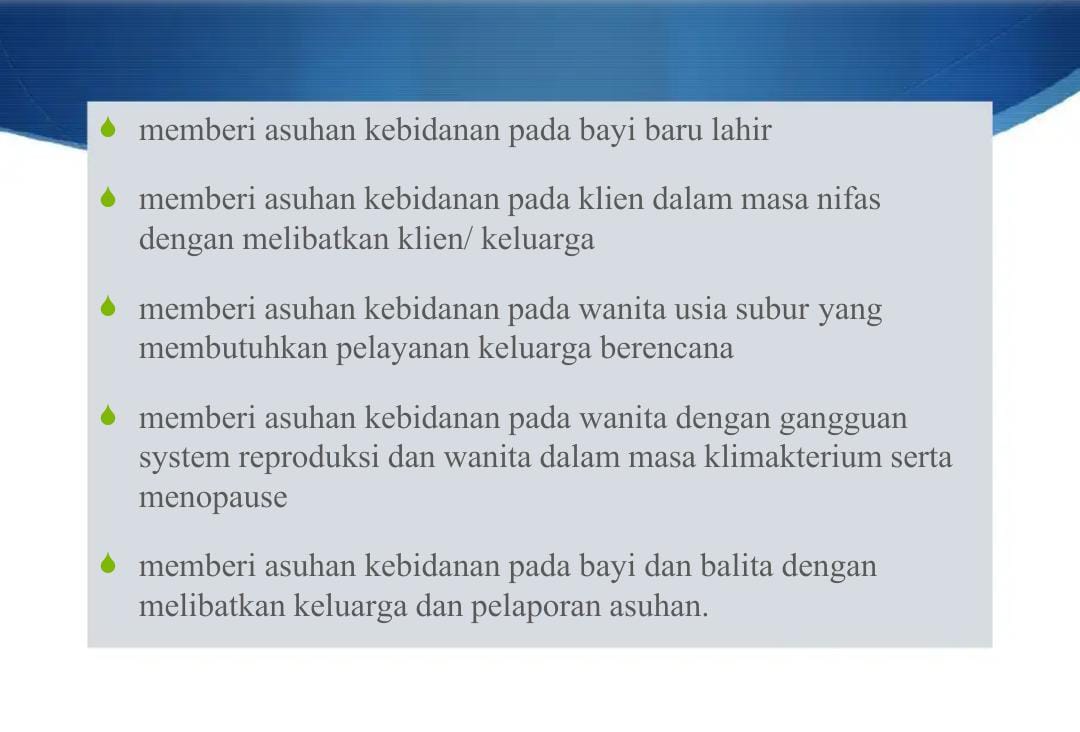 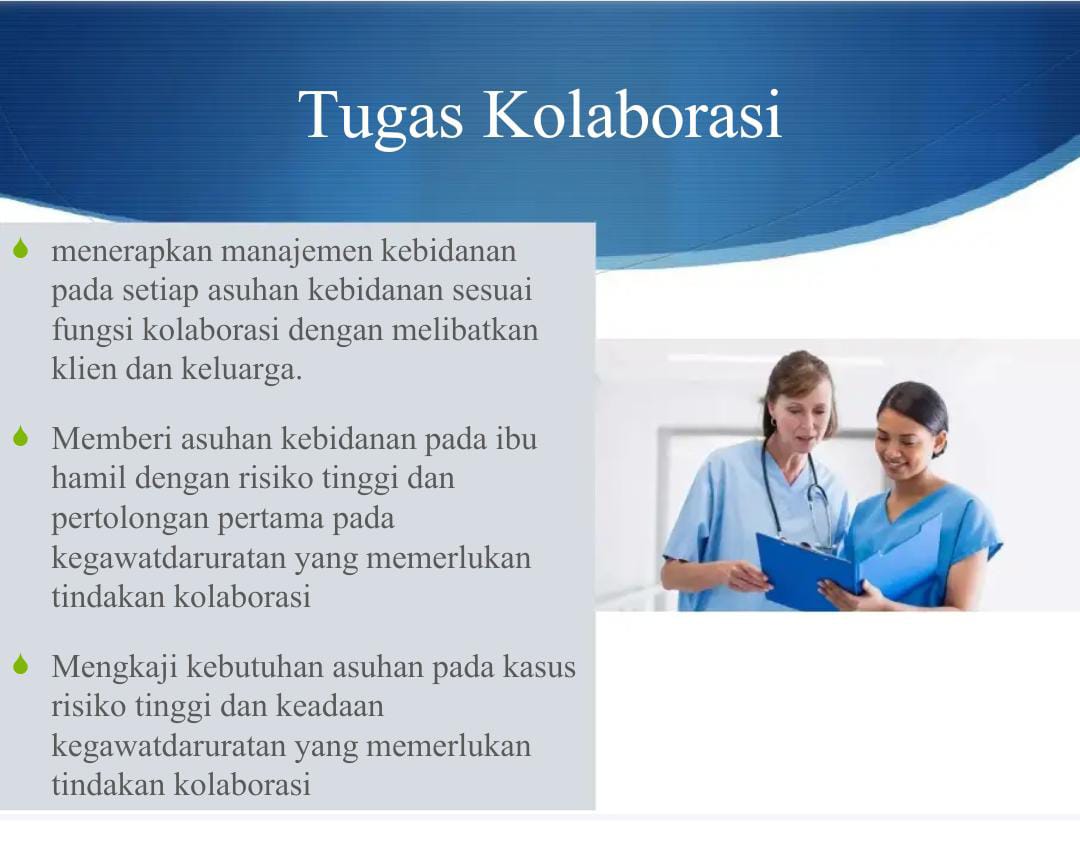 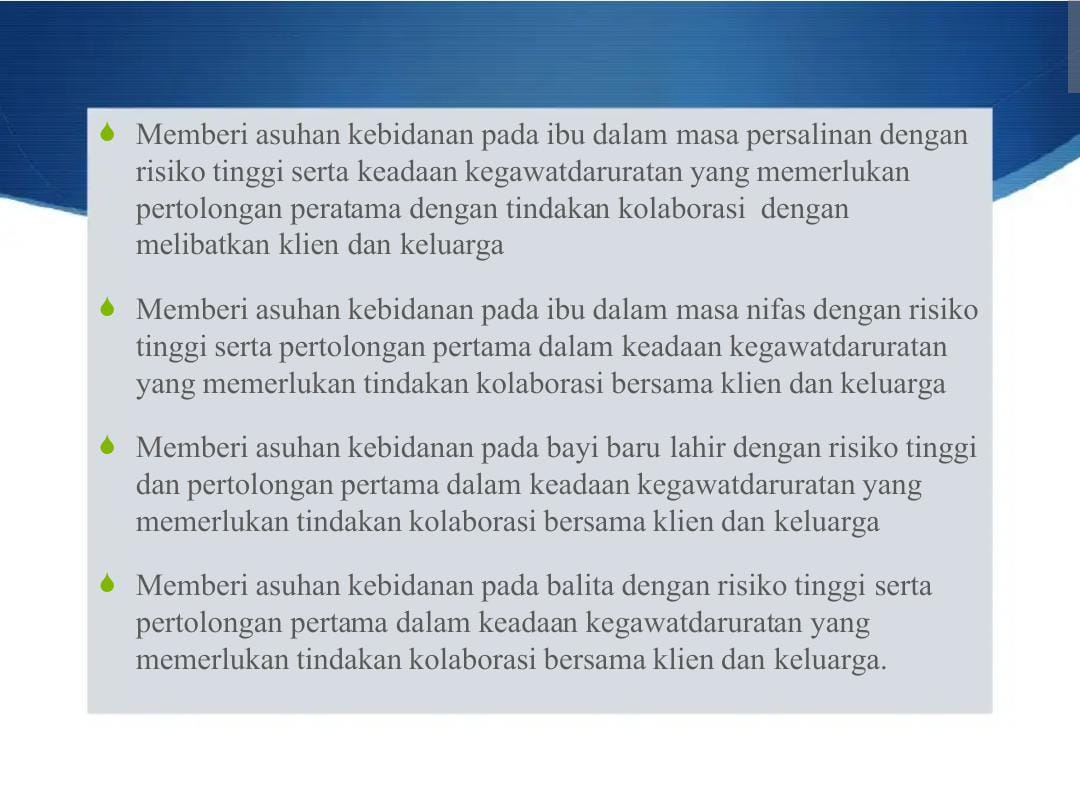 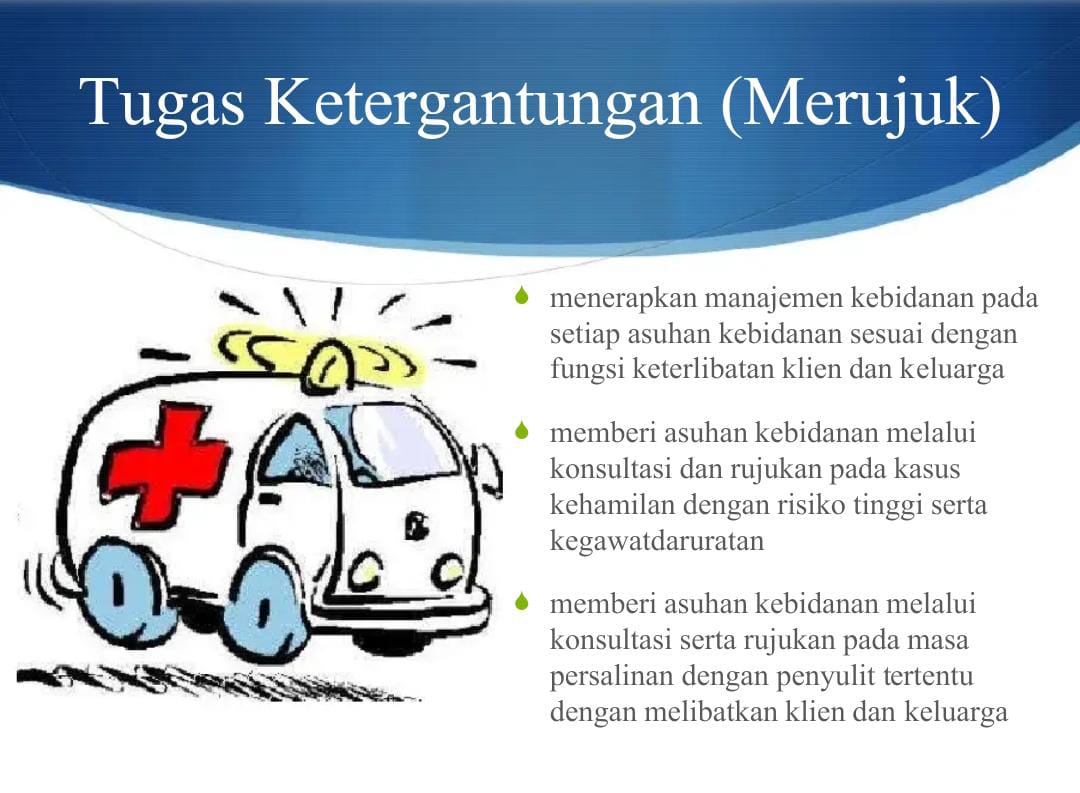 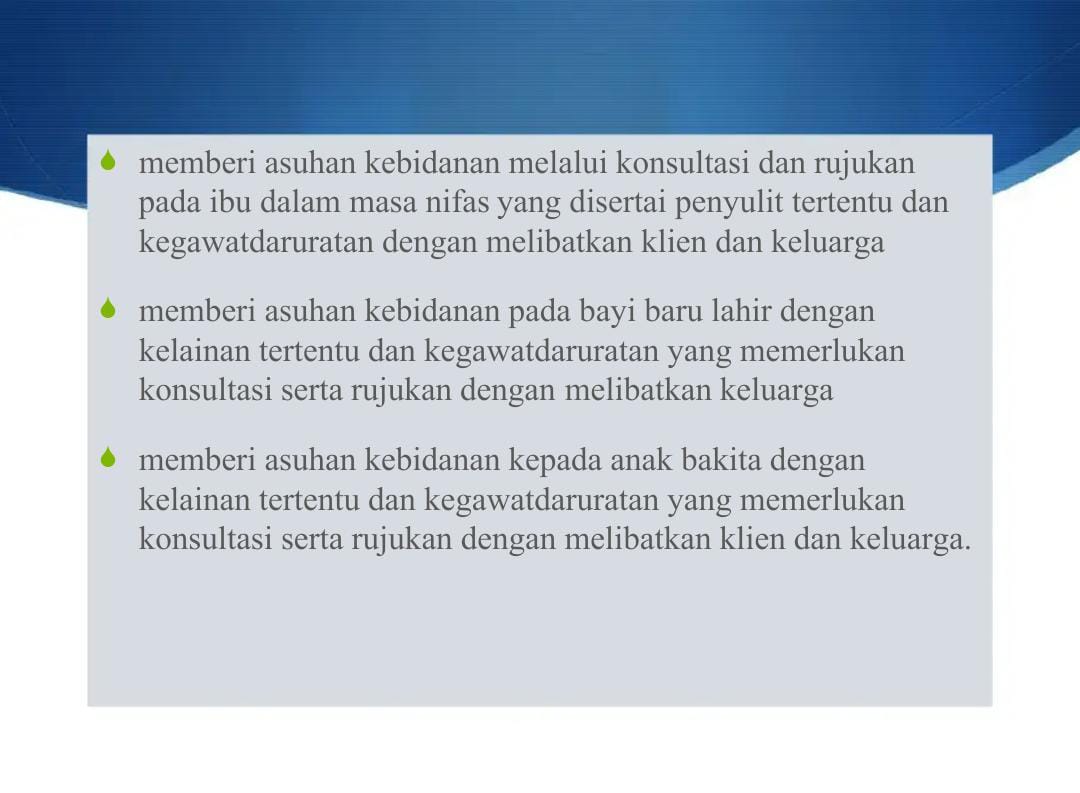 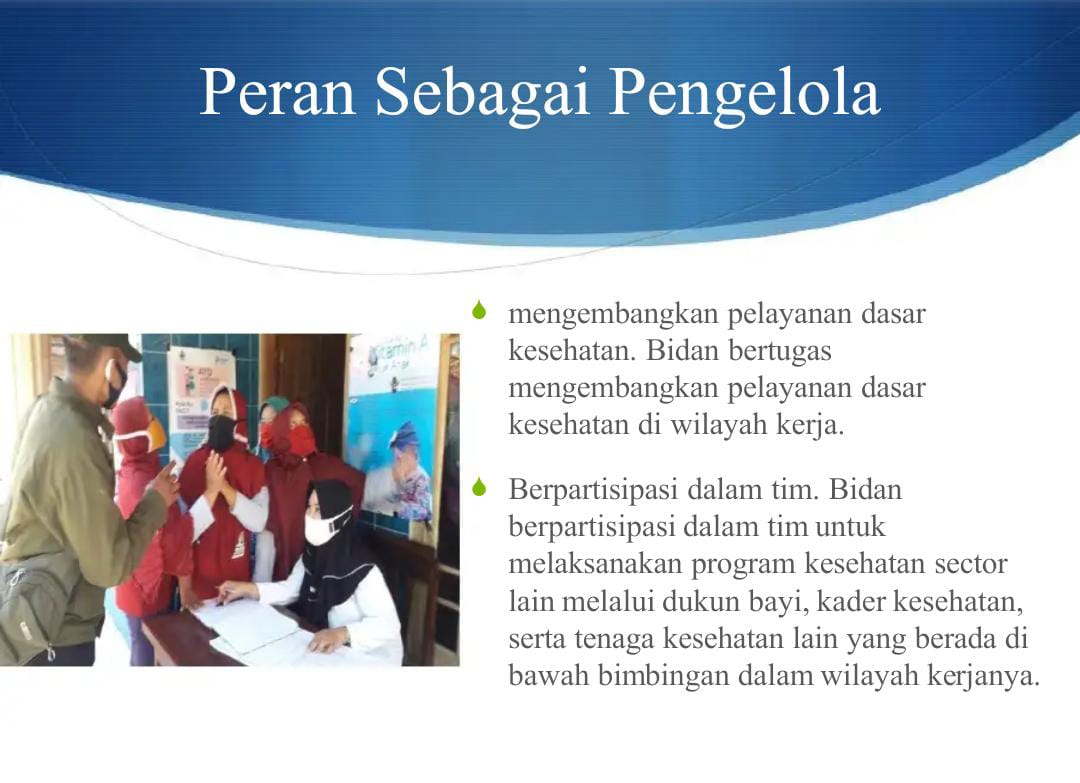 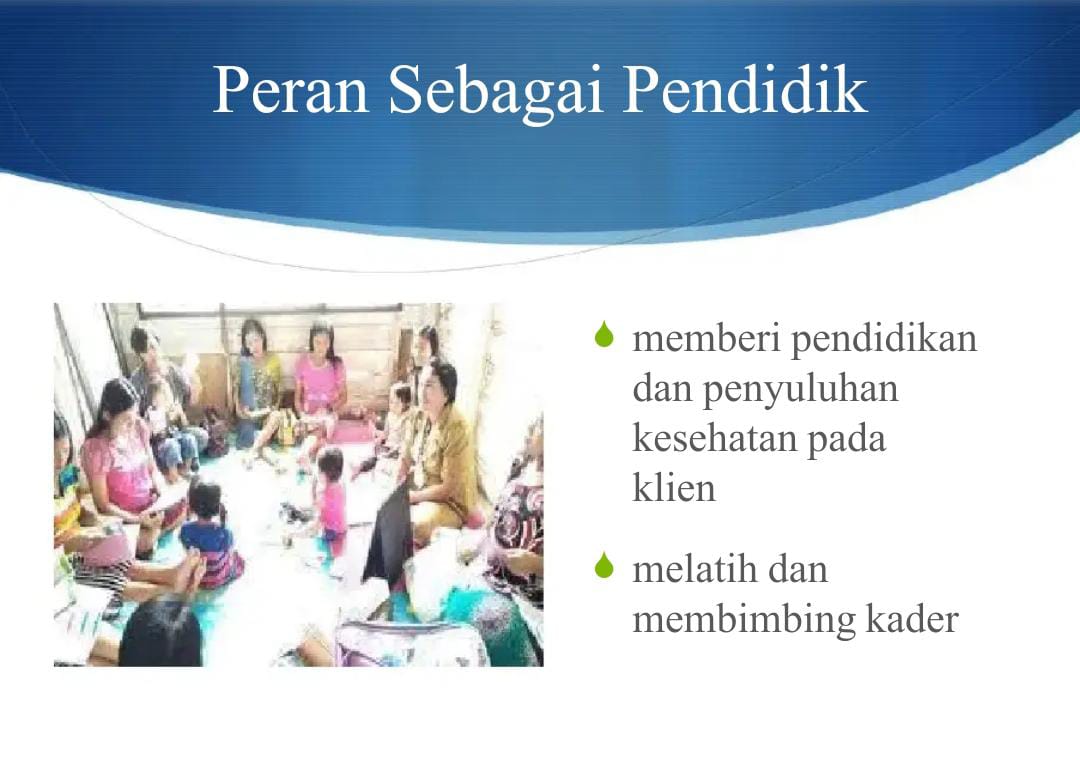 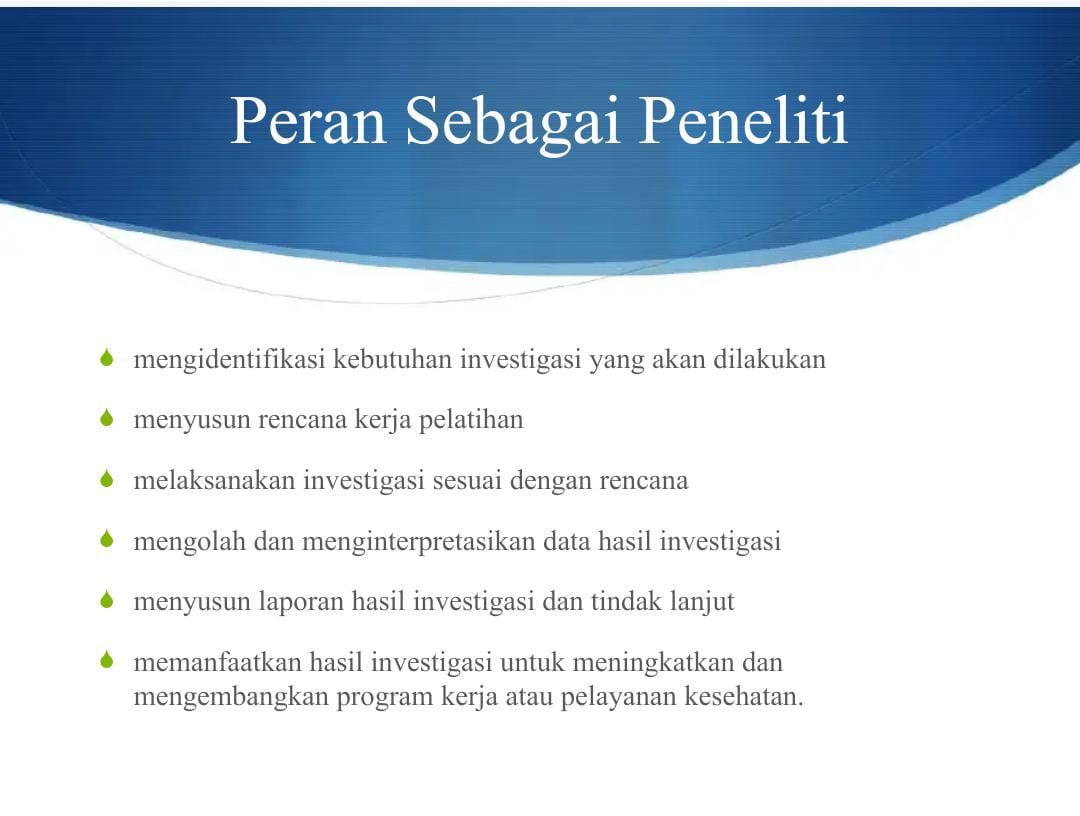 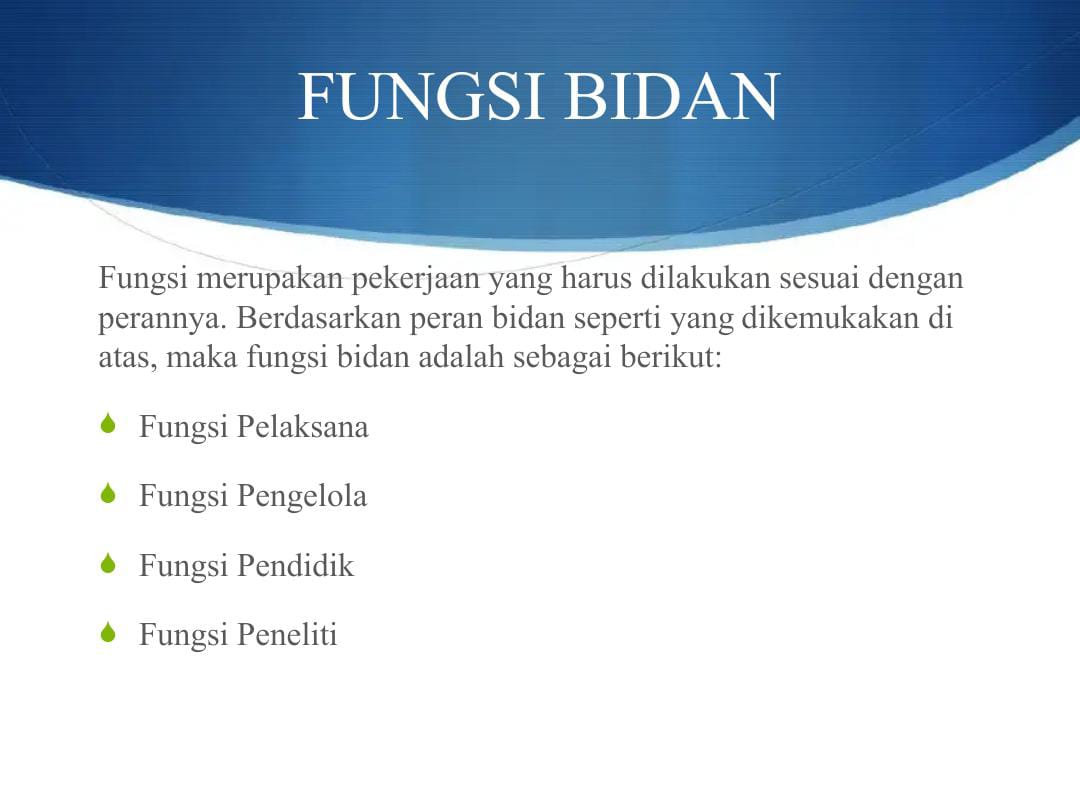 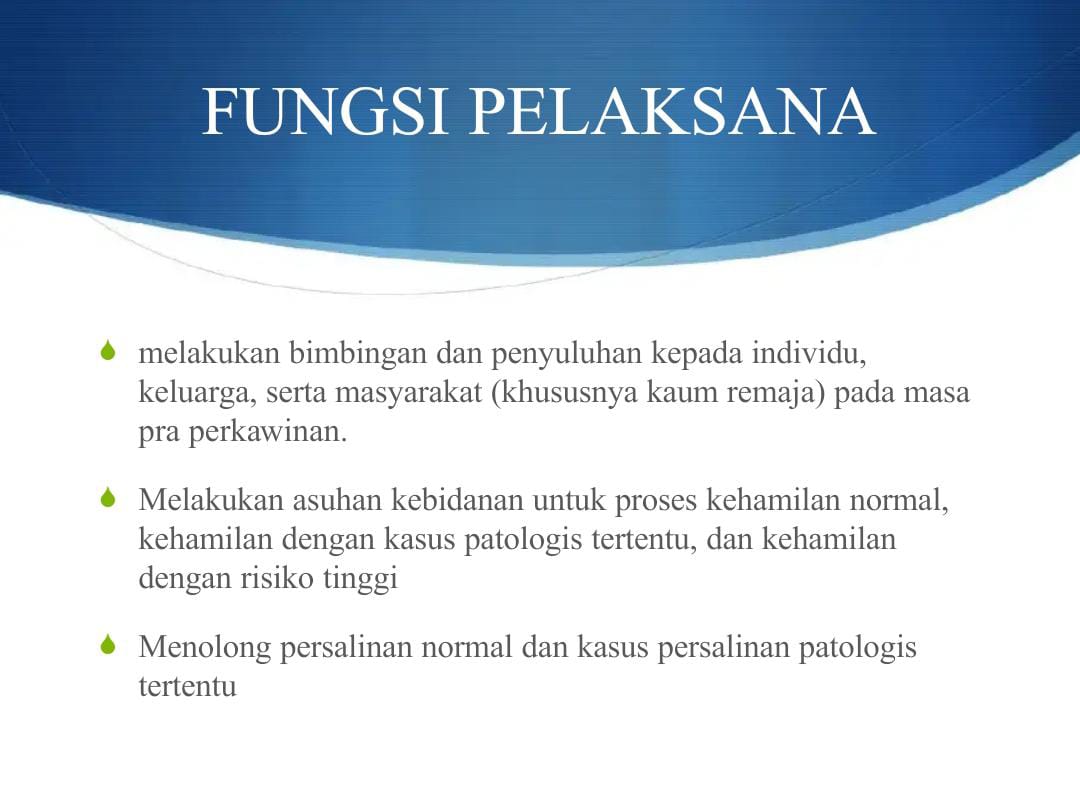 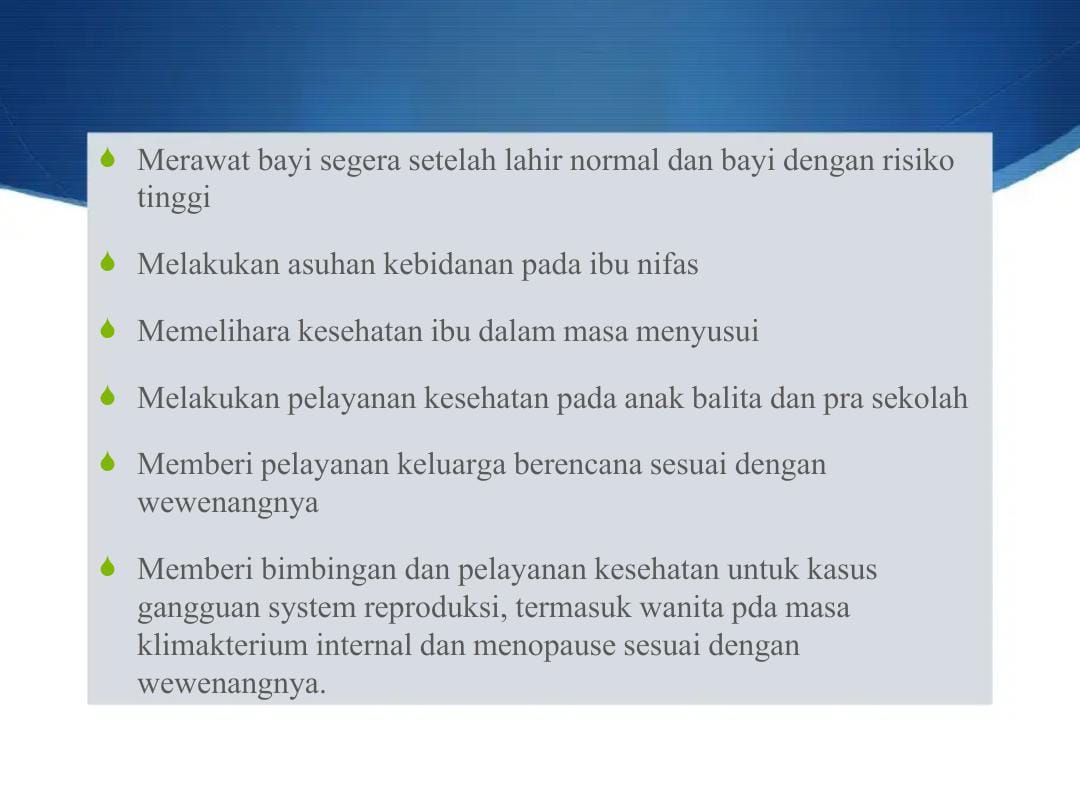 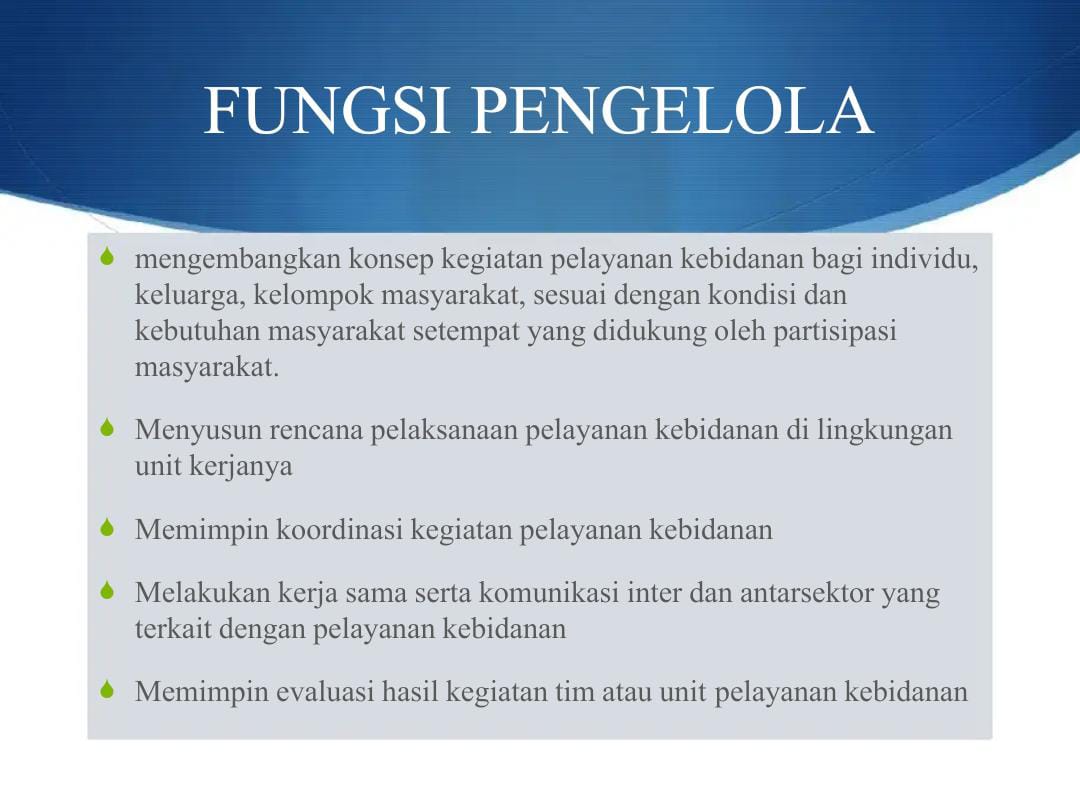 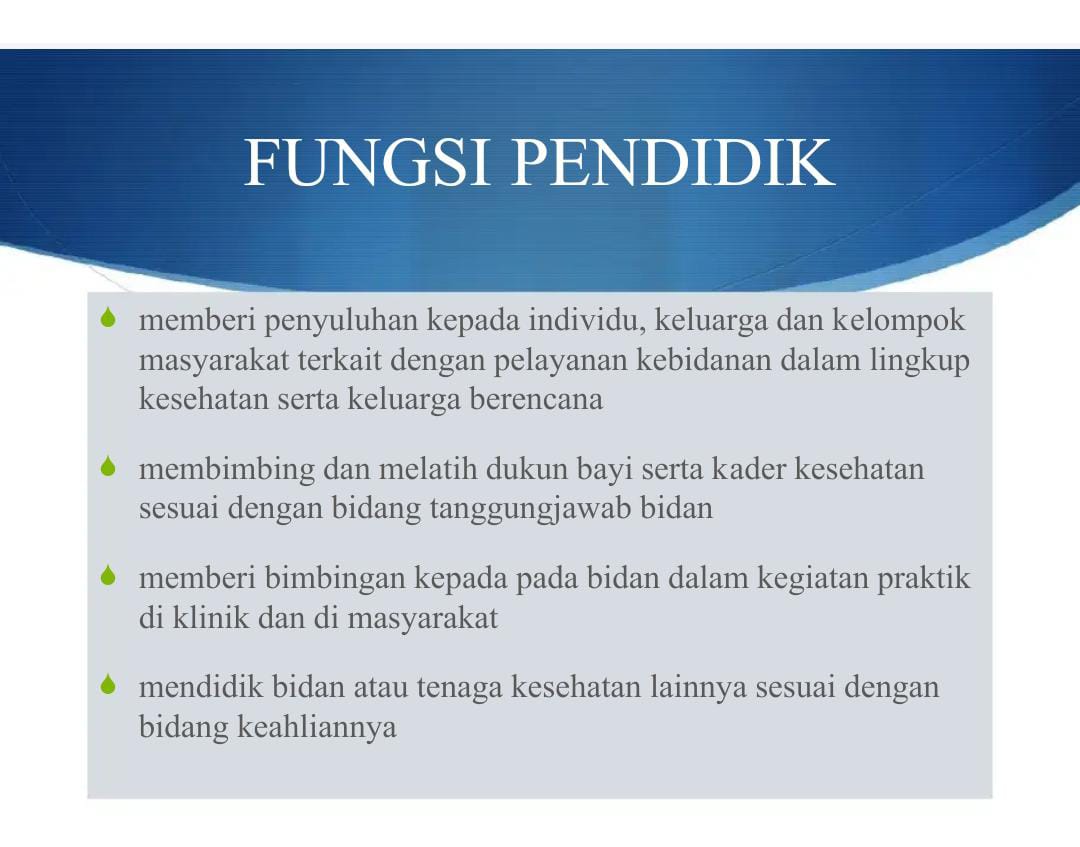 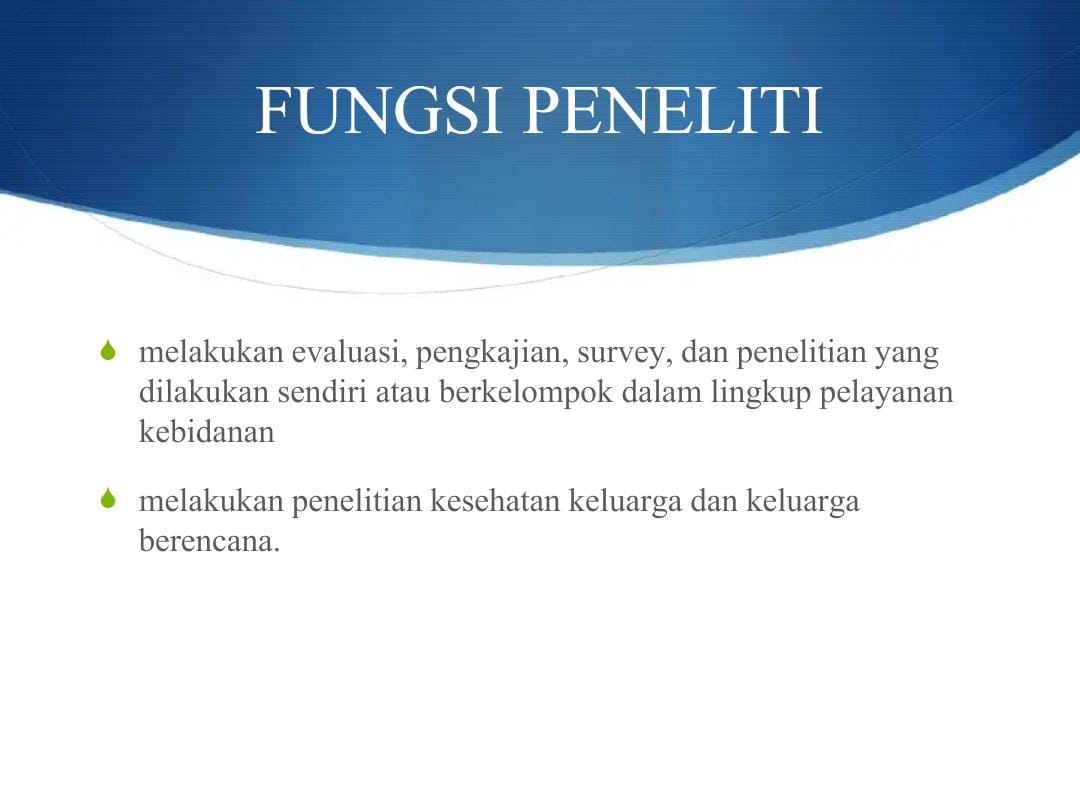 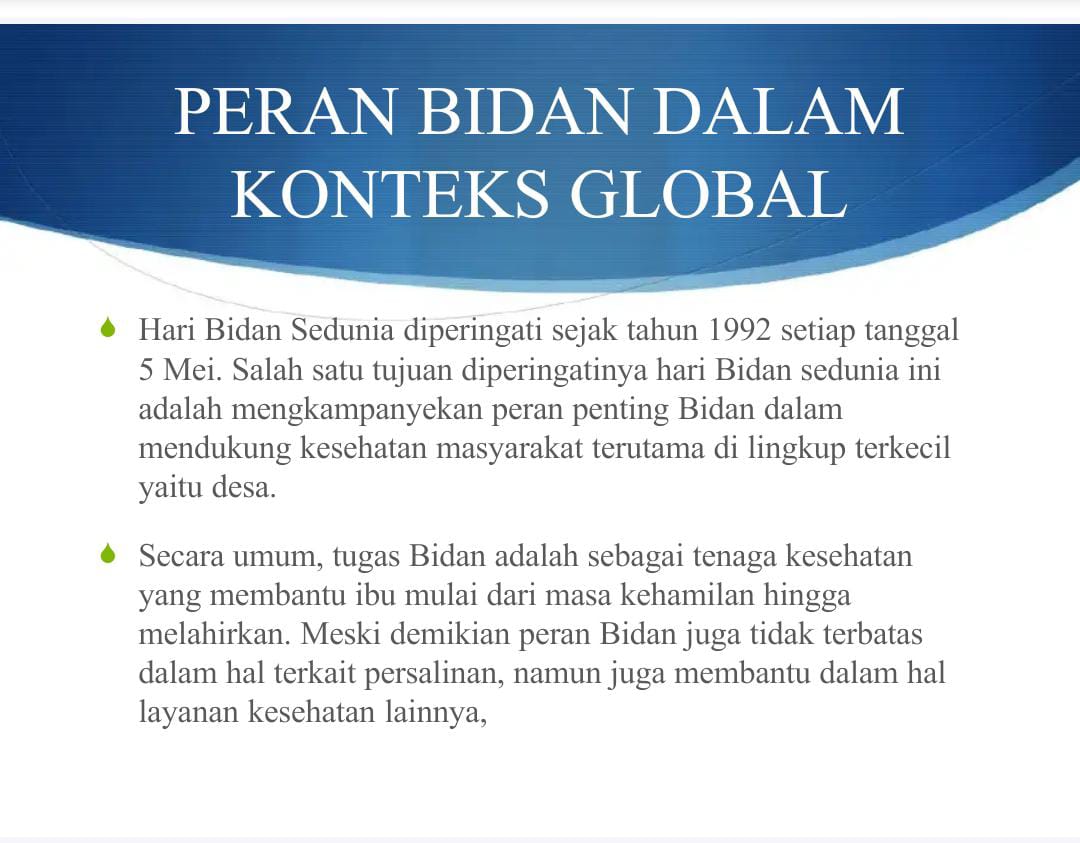 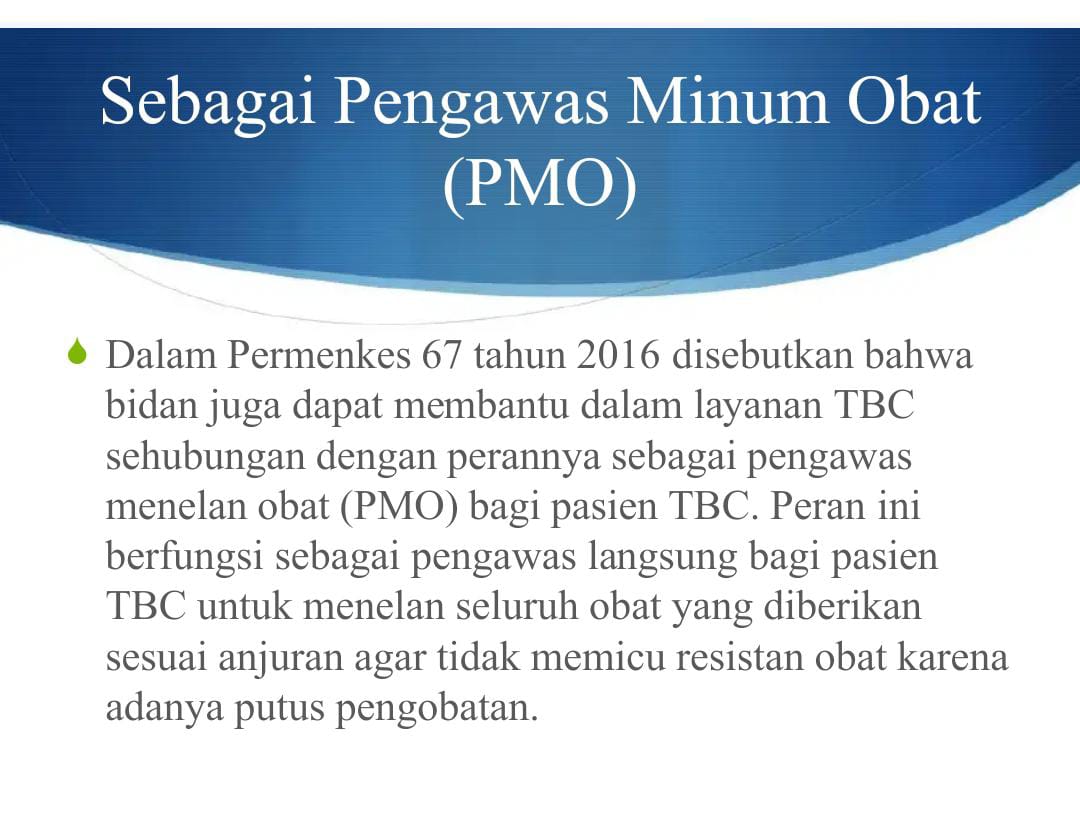 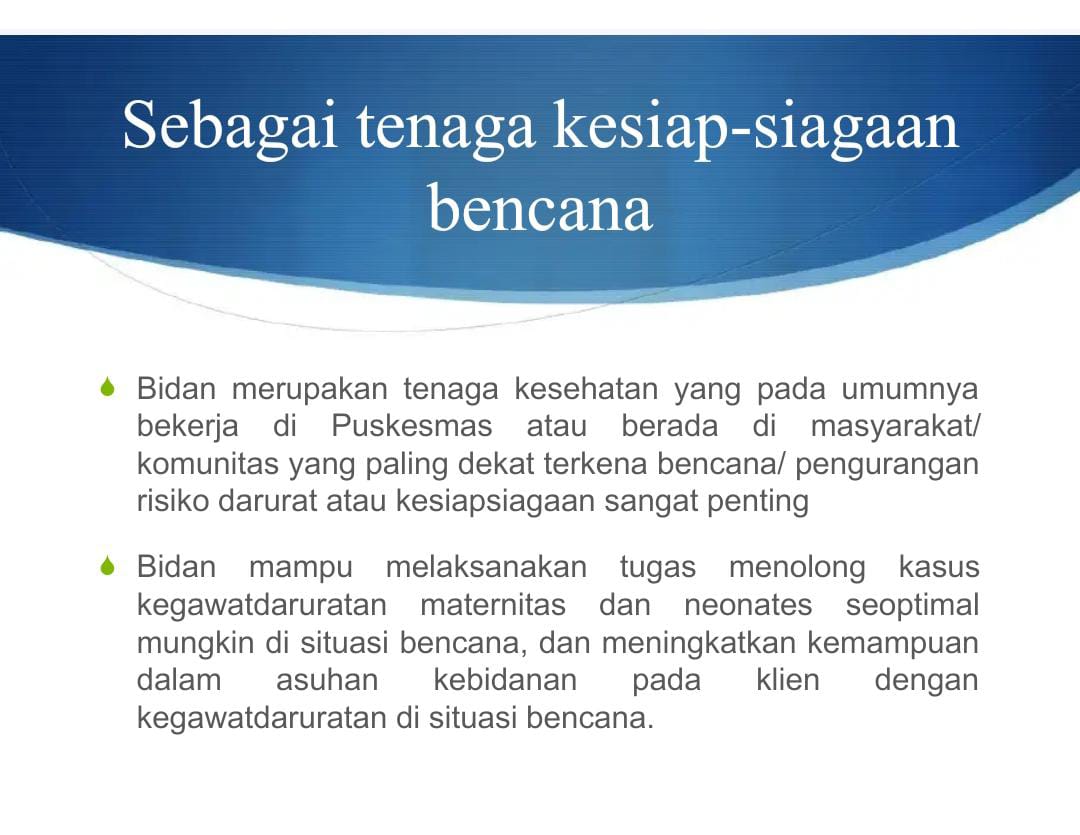 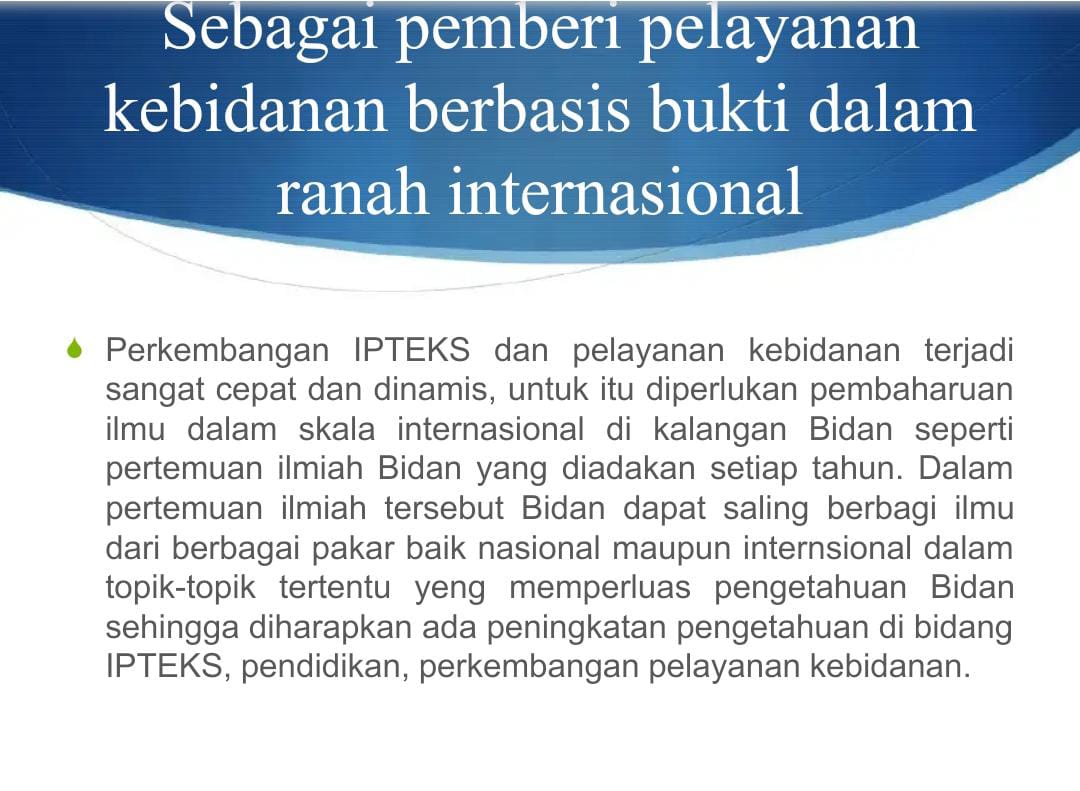